Química Inorgânica Biológica
Prof. José Carlos Toledo Junior
Química Inorgânica Biológica
Propriedades e Funções Biológicas dos Cátions de Metais
Prof. José Carlos Toledo Junior
Química Inorgânica I – 2020 - Prof. Sofia Nikolaou

Objetivos da disciplina: Estudar os elementos da tabela periódica sob o aspecto das propriedades comuns às famílias e aos grupos de elementos e estudar os aspectos estruturais, ligações, reações e propriedades de cada elemento em particular e de seus principais compostos.
EQUIPE

Professora Sofia Nikolaou (bacharel), 
 Professor José Carlos Toledo Jr. (licenciatura); toledo@ffclrp.usp.br

 o material será produzido e utilizado de forma comum;

Os “meets” semanais e as avaliações serão conduzidas individualmente pelo professor responsável por cada turma
Método
Serão disponibilizados semanalmente  vídeo-aulas; perfazendo uma carga horária de 0:30 a 1:00 hora por semana
Serão disponibilizados arquivos com slides das aulas
Os lides e as vídeo-aulas podem não ser totalmente correspondentes. 
Às quartas-feiras teremos uma reunião semanal no horário da aula, cujo link para acesso encontra-se no e-disciplinas. 
A cada bloco de conteúdo está associada uma lista de exercícios, que será disponibilizada no e-disciplinas. As listas são consideradas material de apoio e sua resolução é obrigatória.
A cada fim de bloco será aplicada uma prova no e-disciplinas, consistindo de questões de múltipla escolha randomizada.
PRESENÇA

Calculada a partir do relatório de acesso ao e-disciplinas
 e do relatório de participação no google meet
Plataforma do curso
https://edisciplinas.usp.br
Conteúdo
Revisão de Quimica de coordenação
	Estrutura, propriedades e reatividade de complexos 	de cátions de Metais
Estrutura Celular
Estrutura de proteínas
Elementos Inorgânicos biologicamente relevantes

Propriedades Biológicas específicas dos cátions:
	sódio e potássio;
	cálcio;
	Zinco;
	Ferro , Cobre e Cobalto
Avaliação
Provas remotas contínuas por assunto

Média Final: média das provas

MF = (Somatória da notas)  n
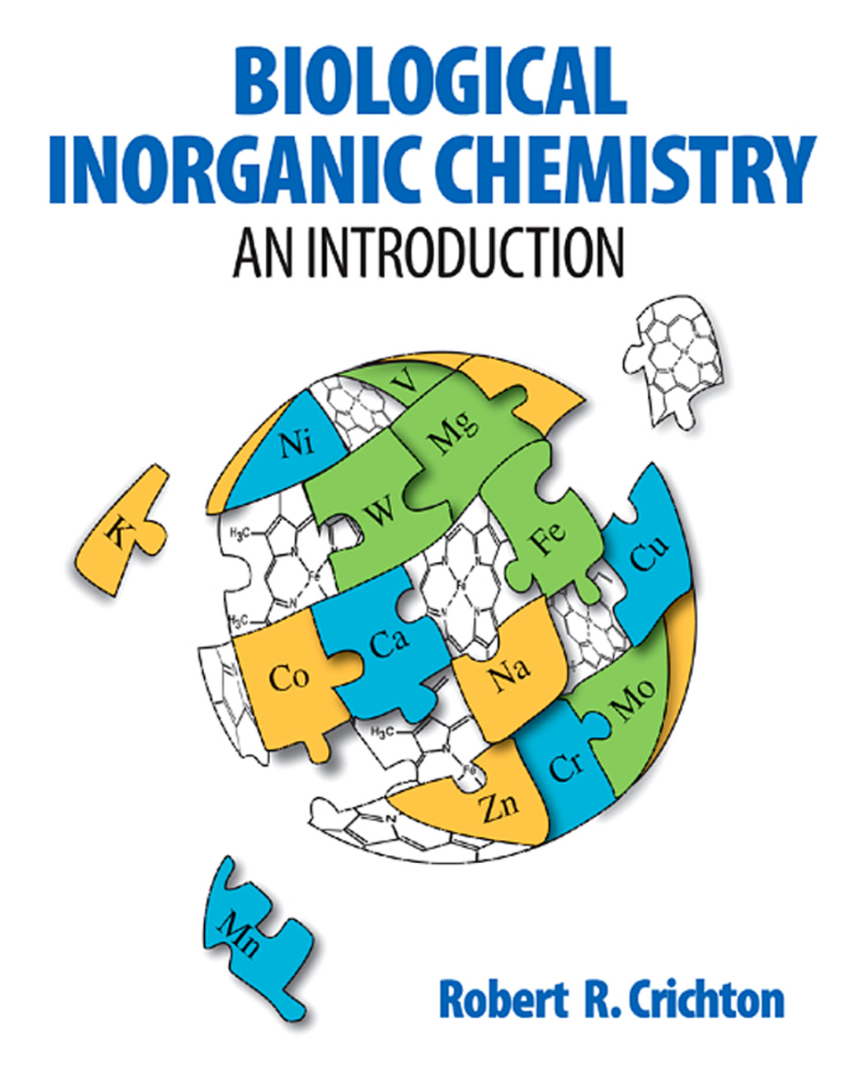 P.W. Atkins, T. Overton, J. Rourke, M. Weller, F. Armstrong, SHRIVER & ATKINS Inorganic Chemistry (2006). 

R.R. Crichton, Biological Inorganic Chemistry: An Introduction (2008) (disponível no e-disciplinas)